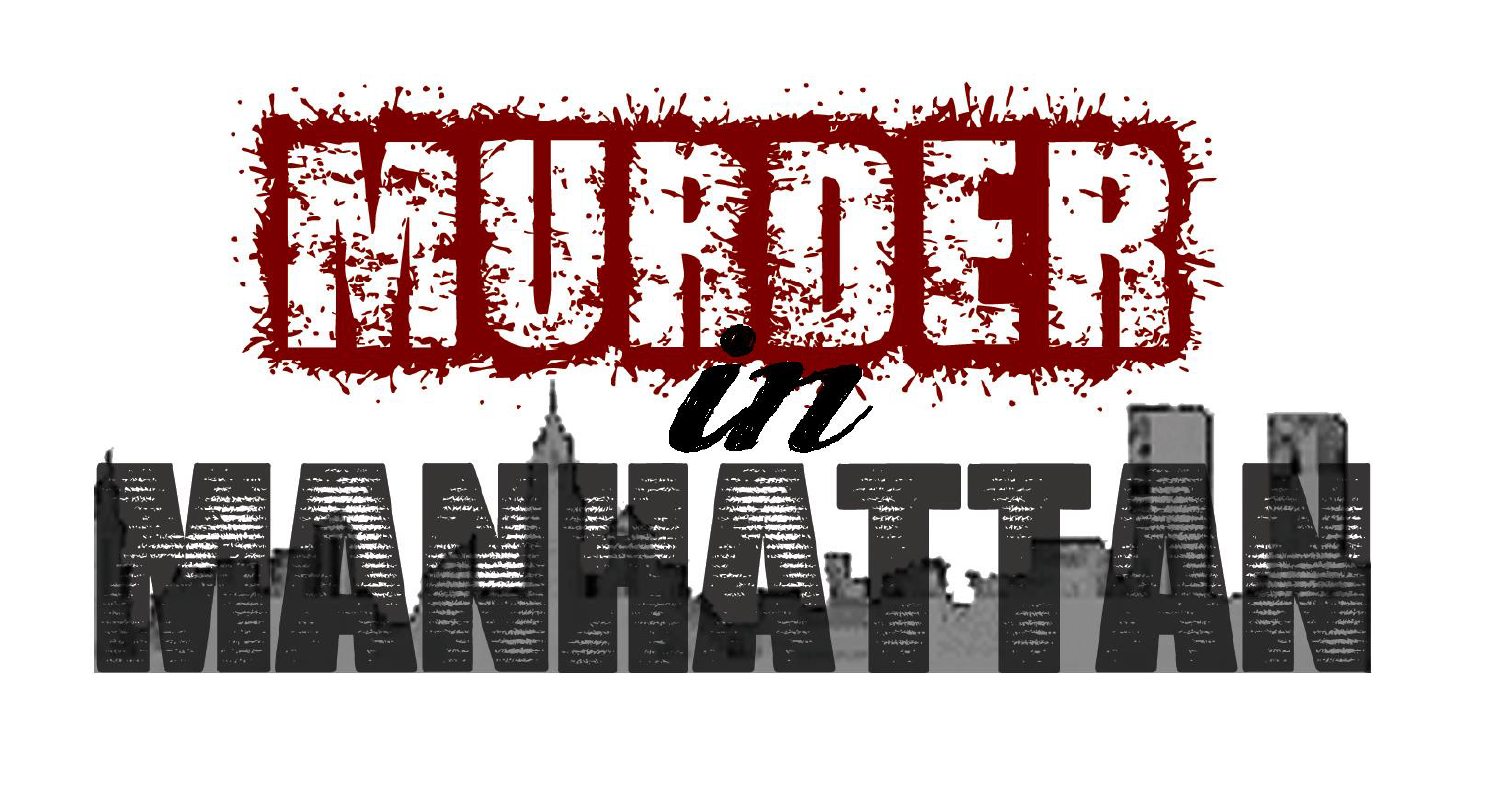 Murder in Manhattan
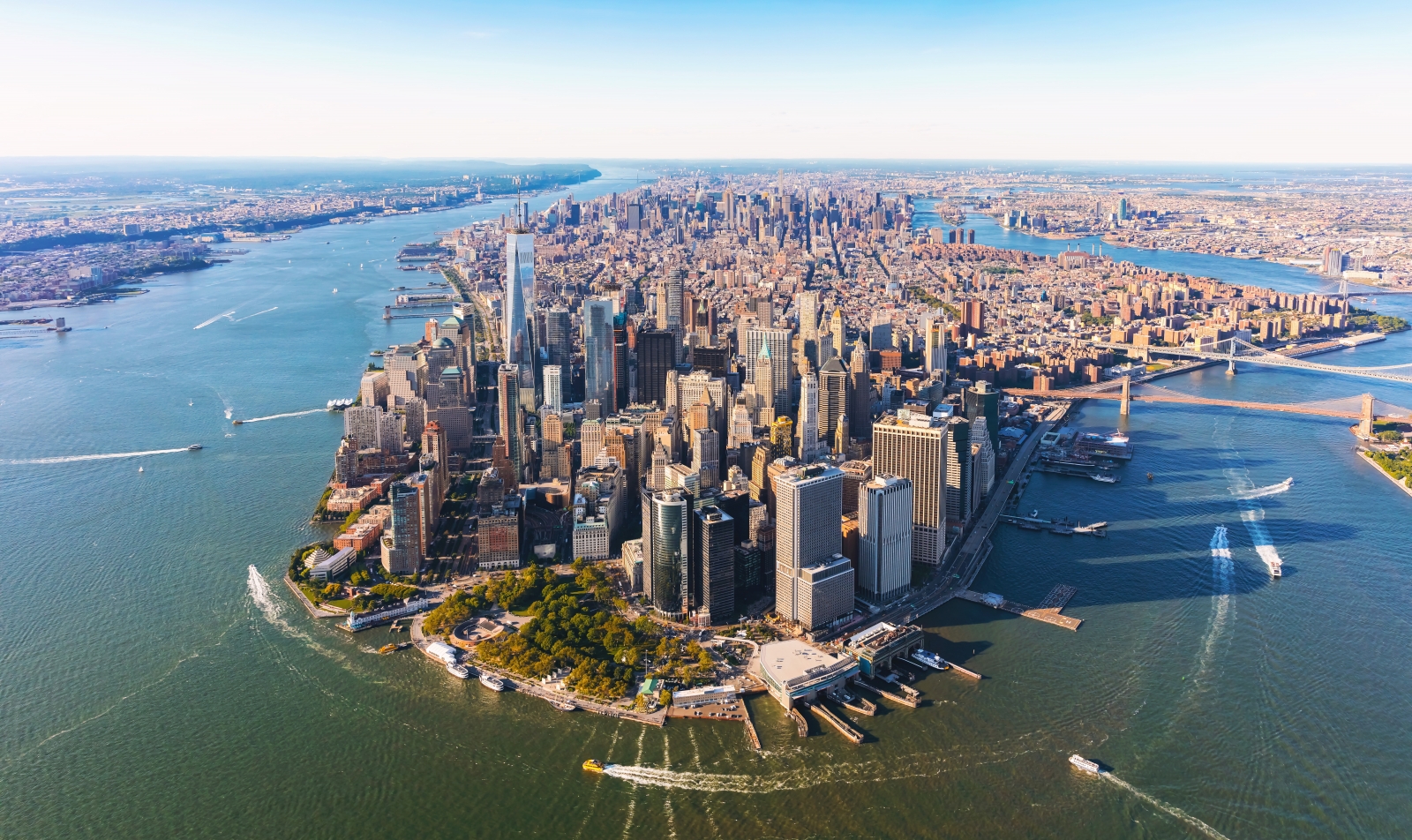 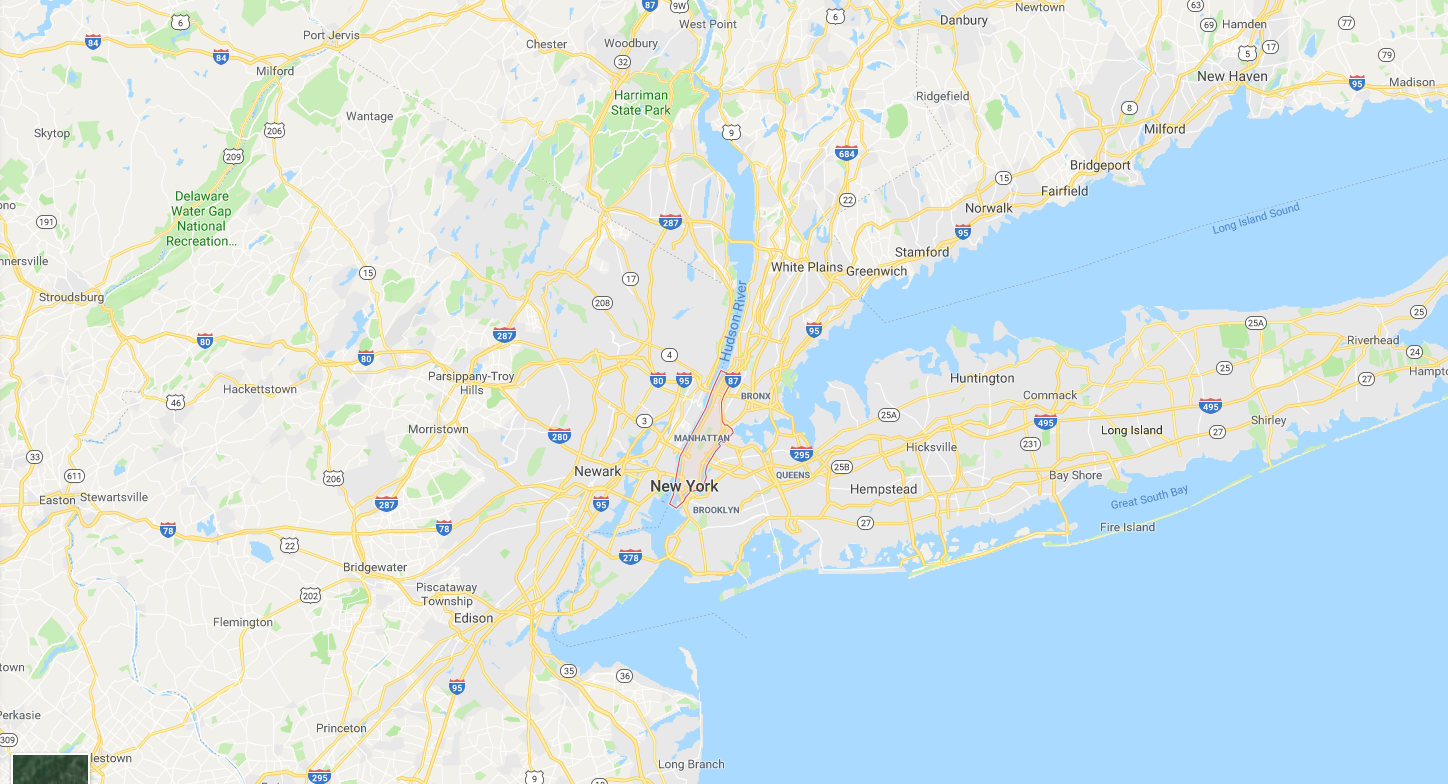 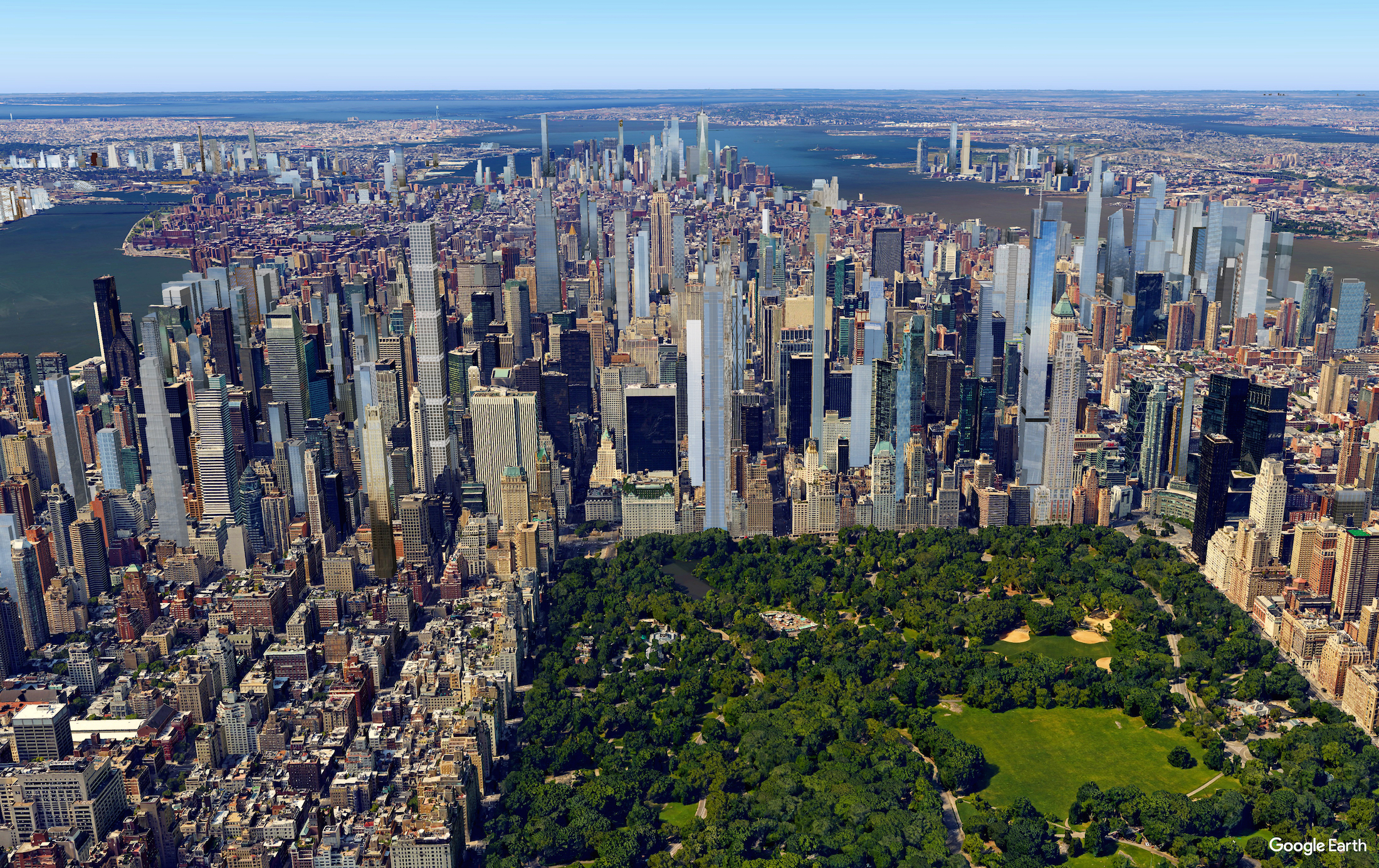 There are many popular destinations in Manhattan.
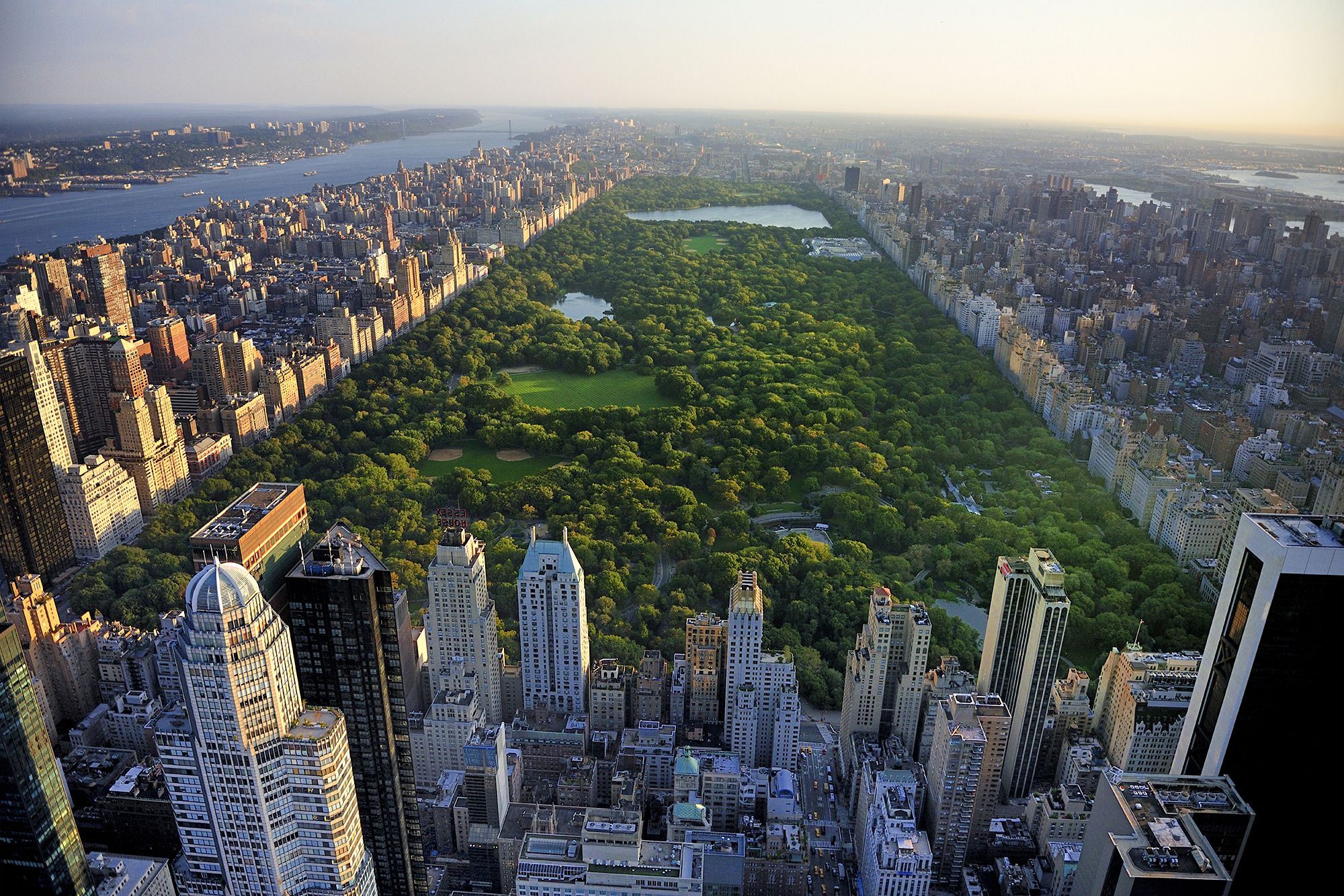 Central Park
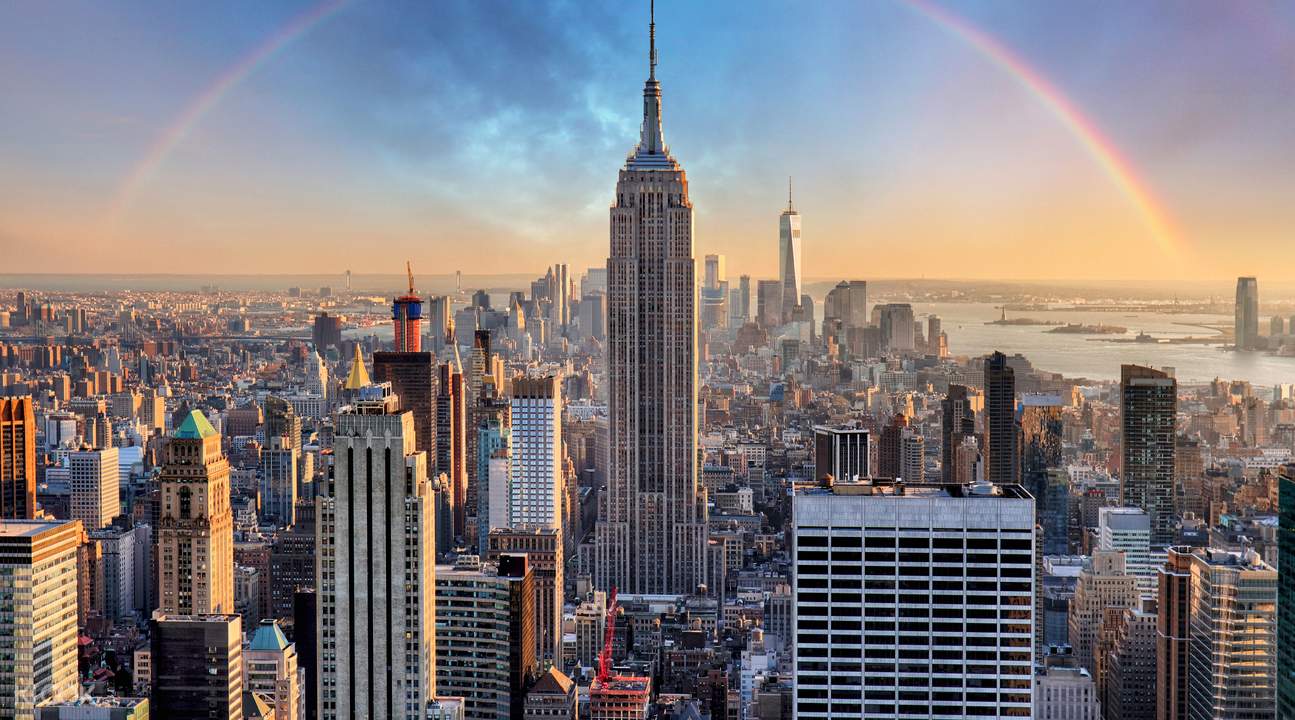 Empire State Building
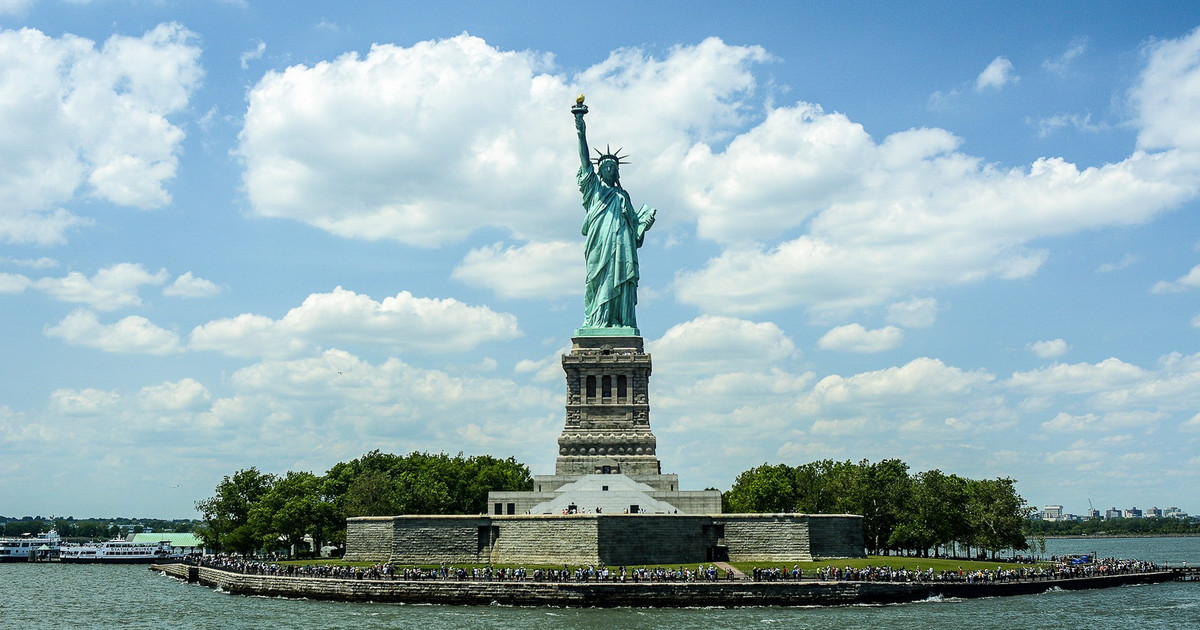 Statue of      Liberty
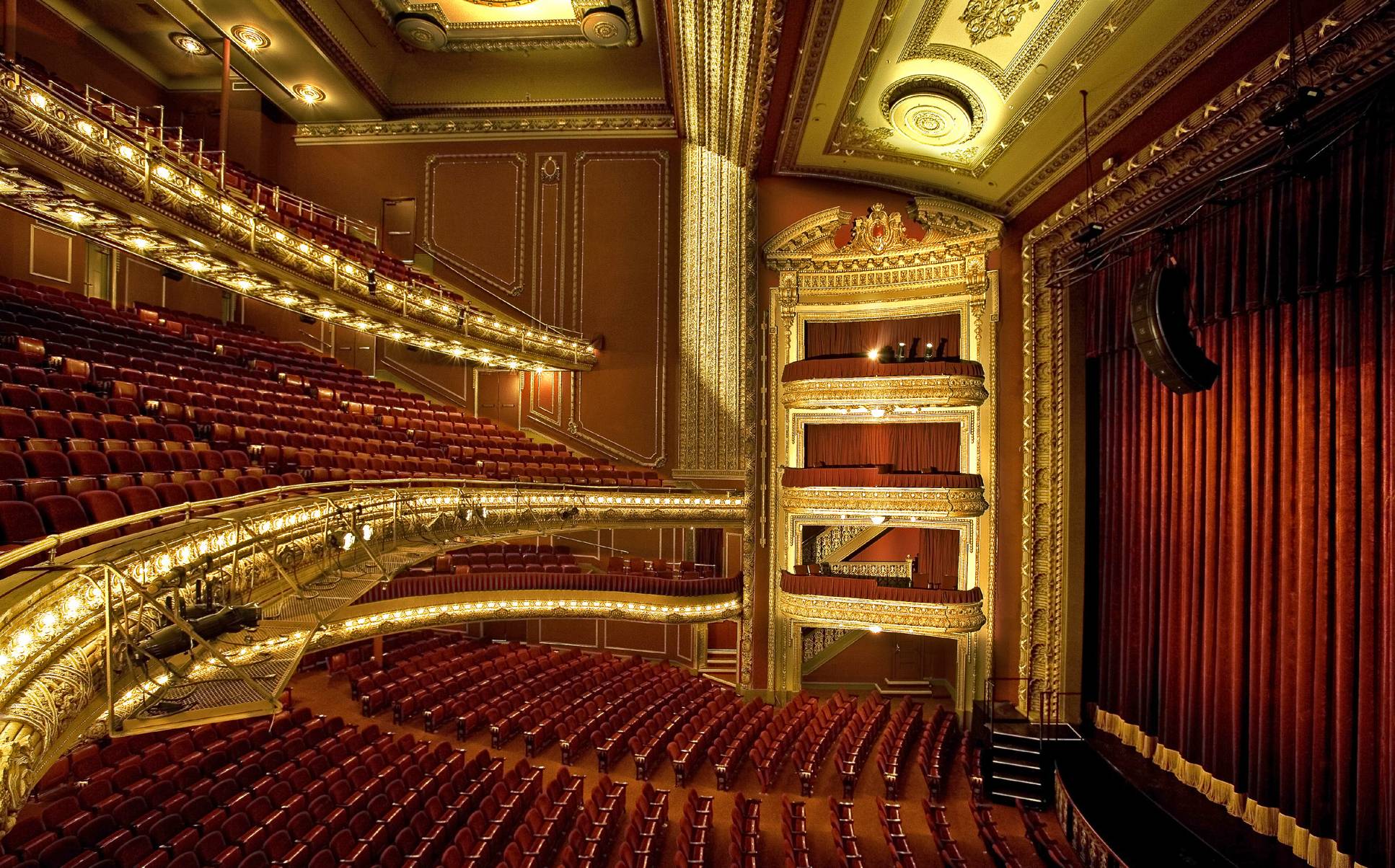 Broadway
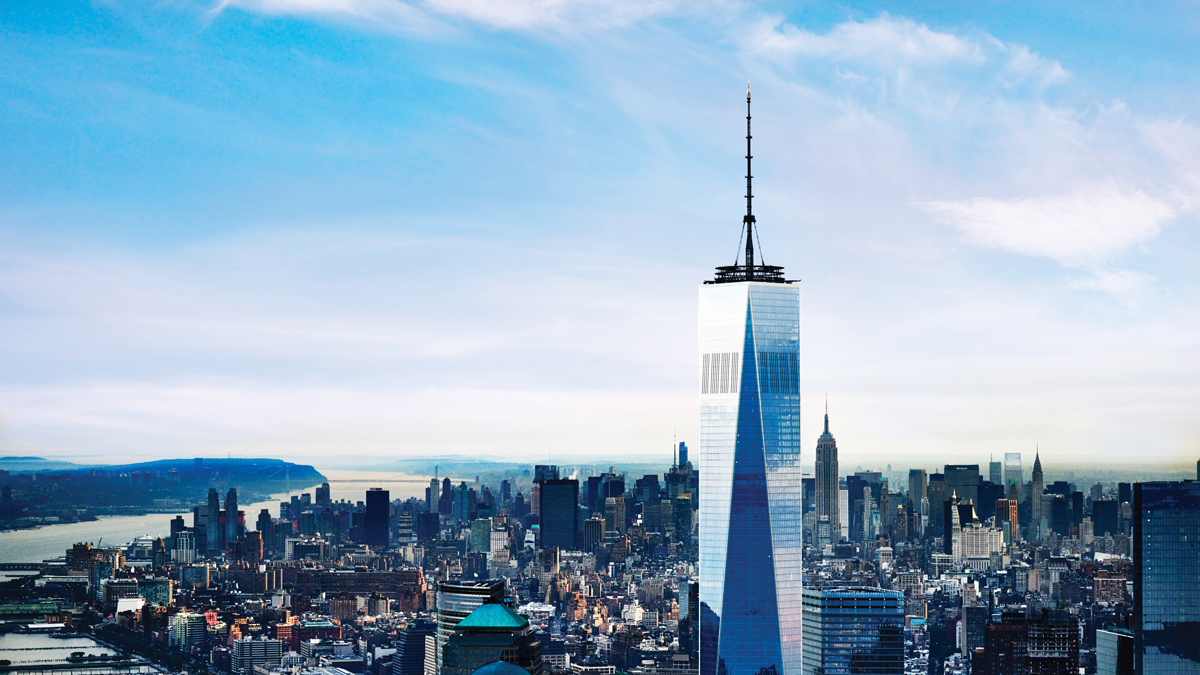 One Trade Center
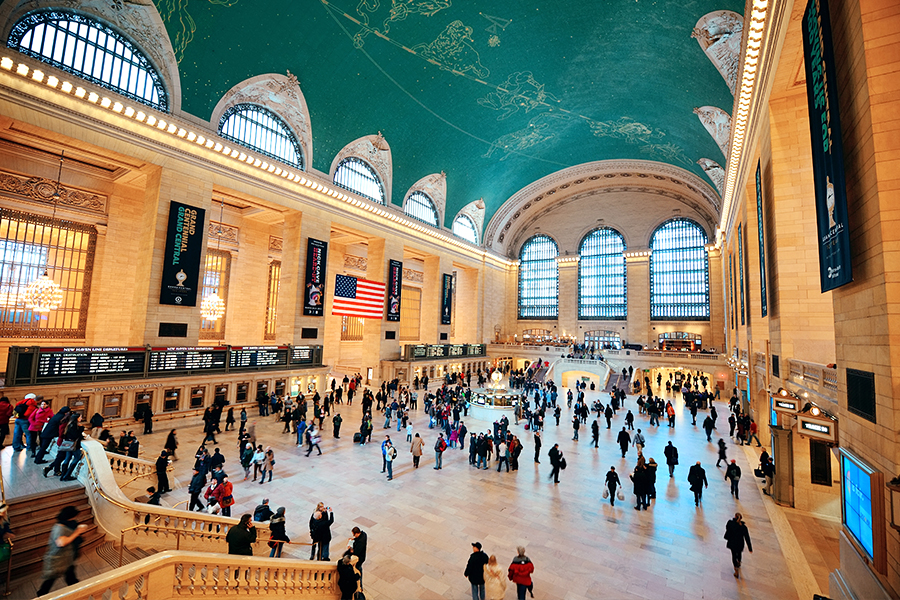 Grand Central Station
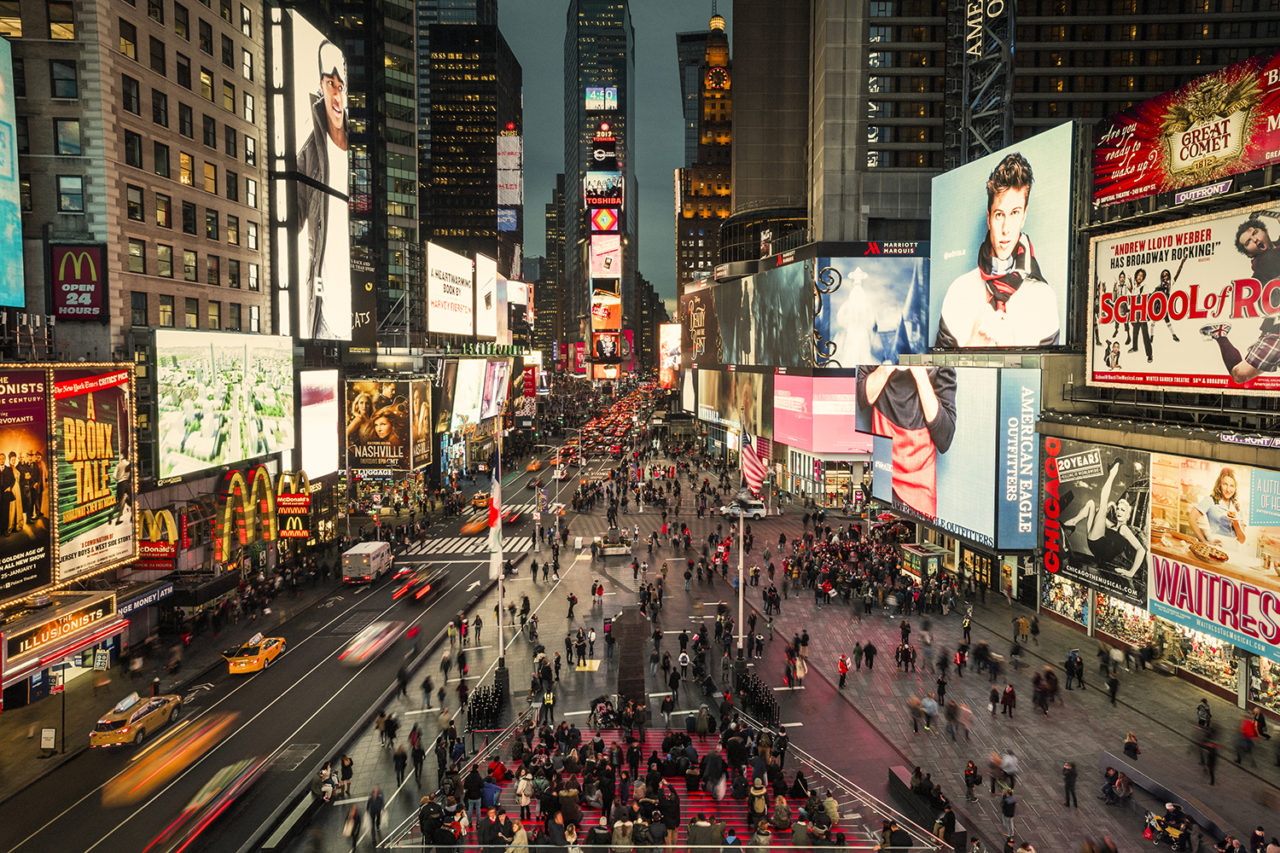 Times        Square
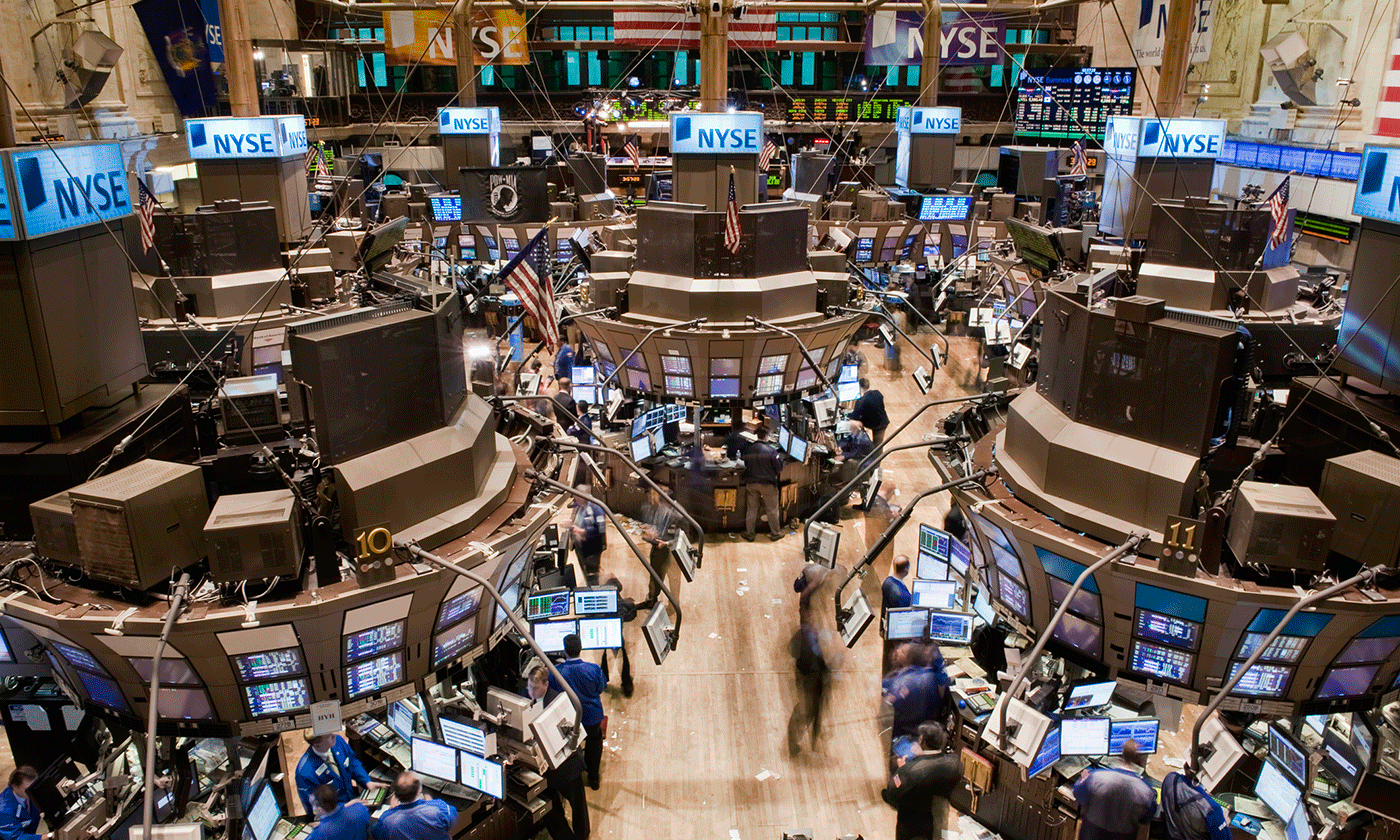 Wall Street (NYSE)
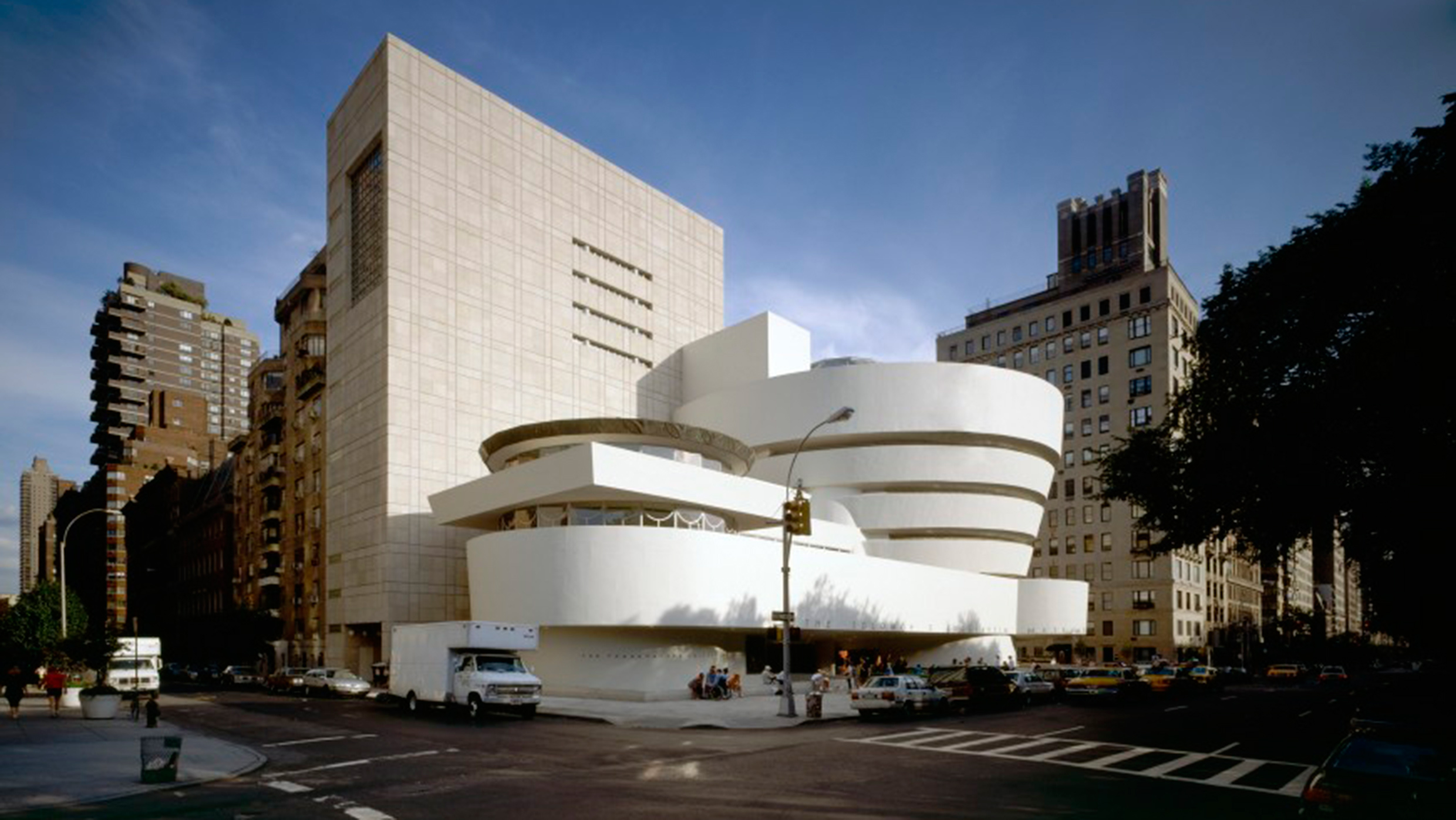 Guggenheim Museum
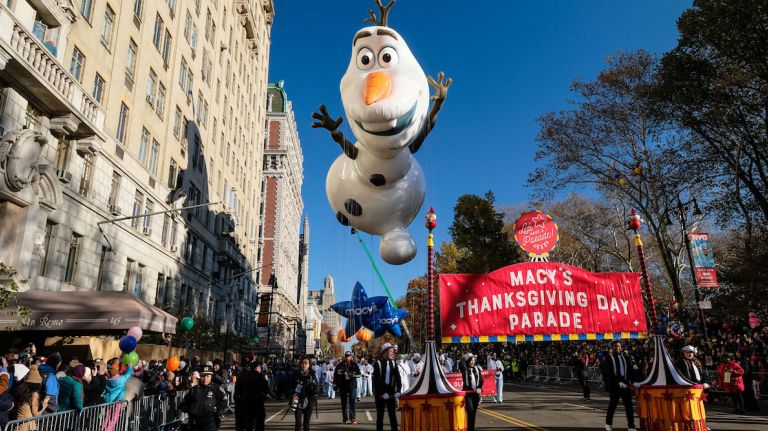 Manhattan is often described as the cultural, financial, media and entertainment capital of the world.
Vocabulary
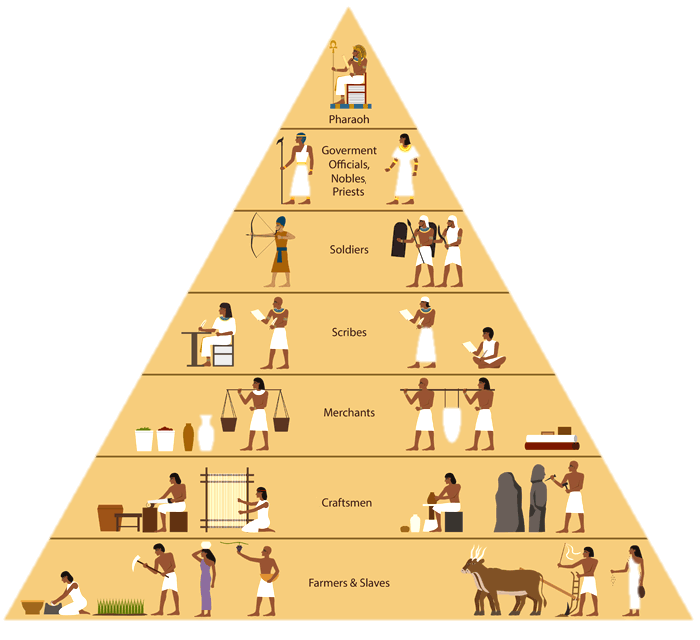 Social Status
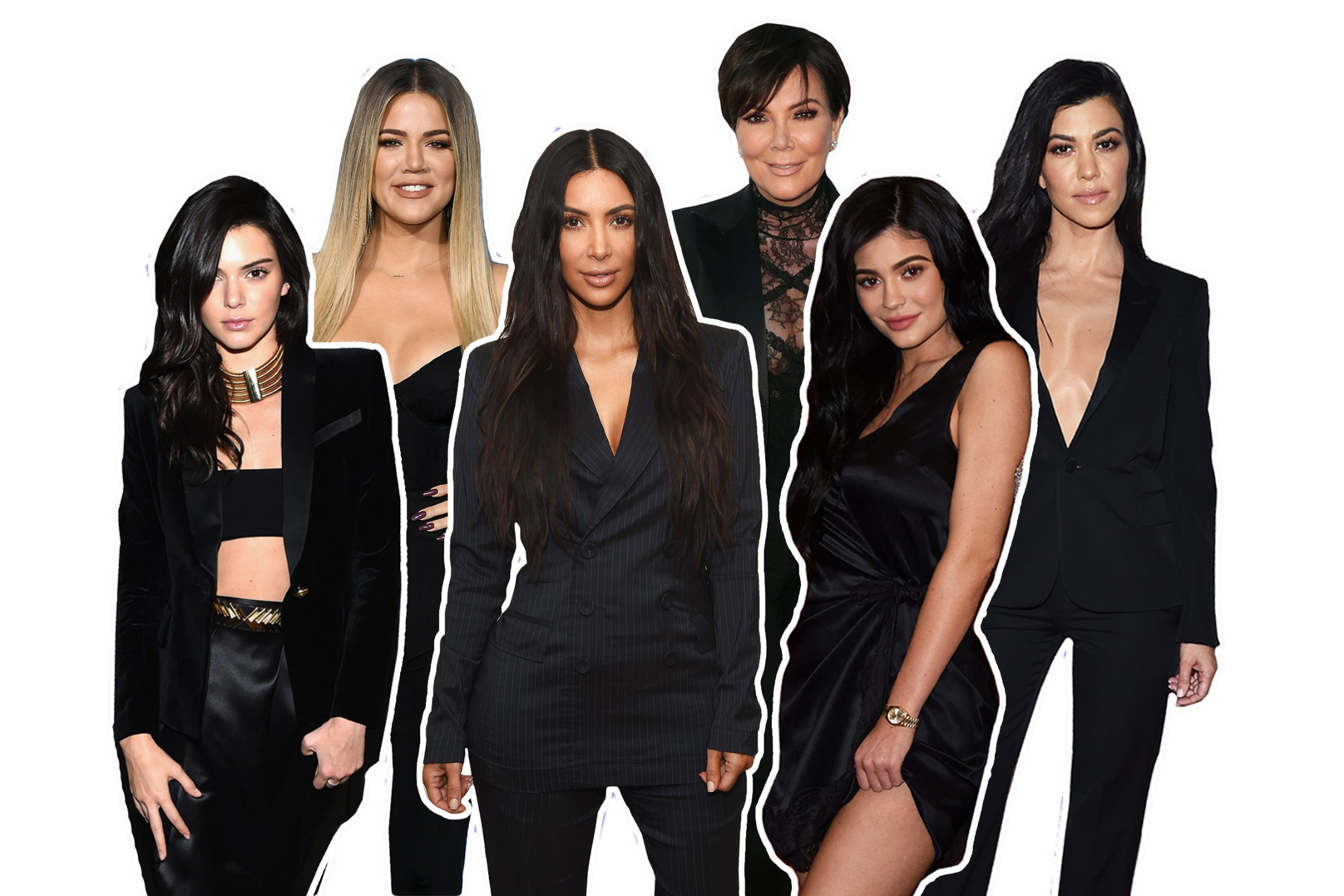 Socialites
A-List Celebrity
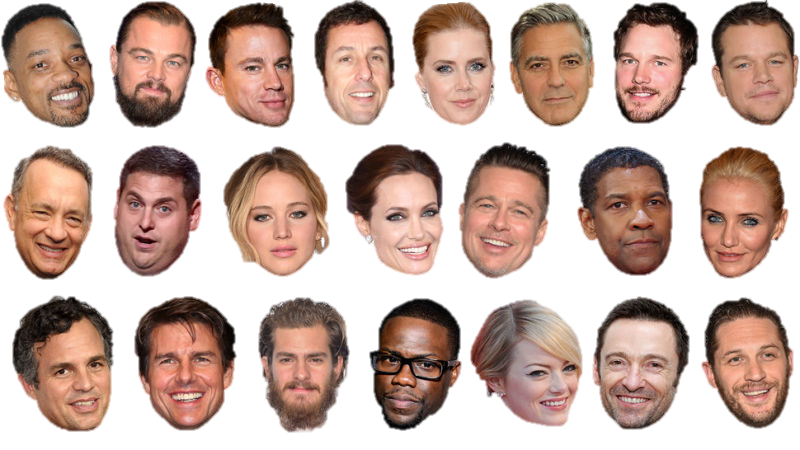 Mingling
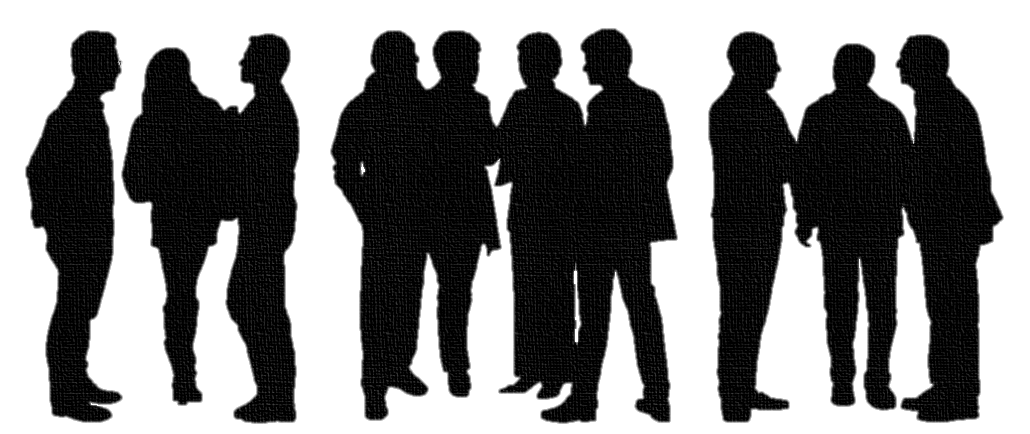 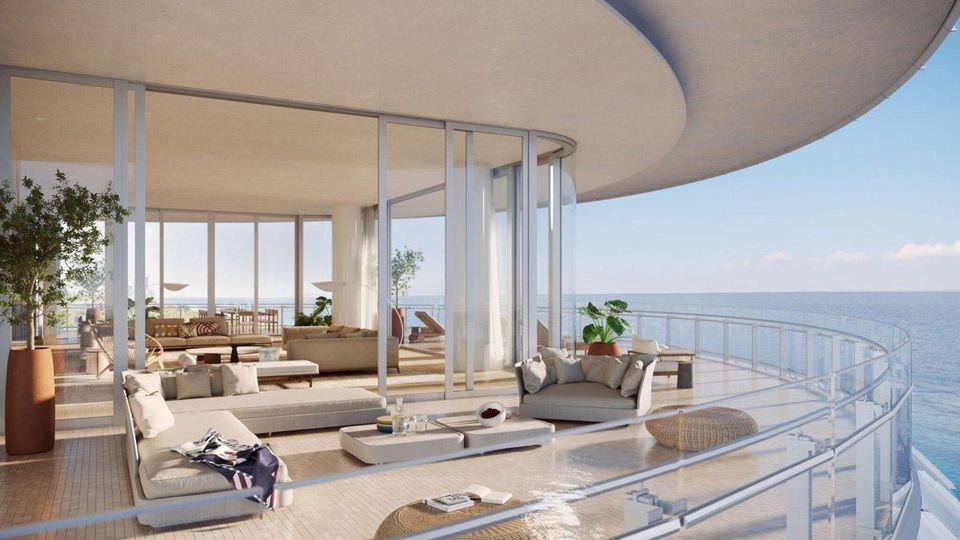 Penthouse
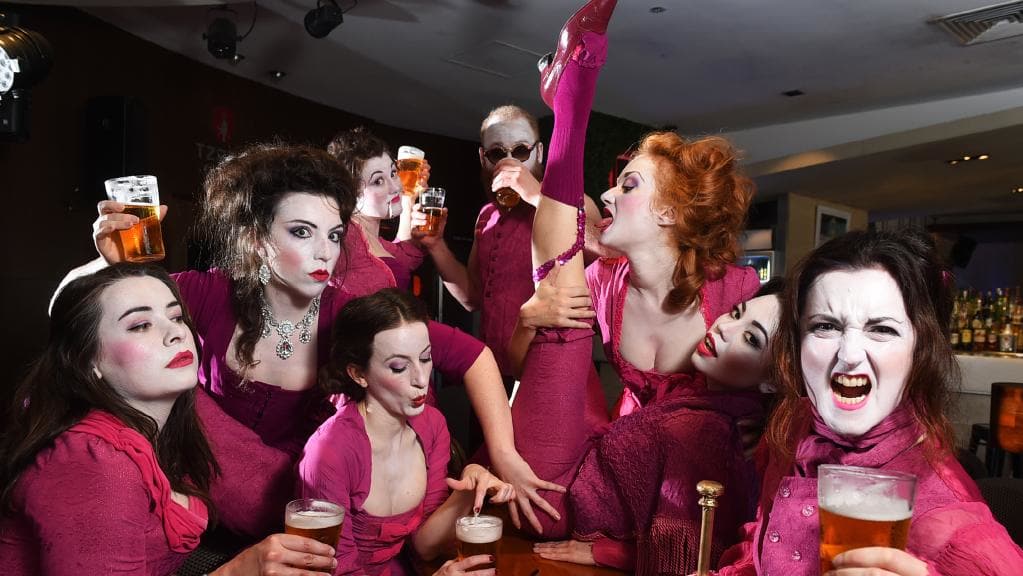 Debaucherous
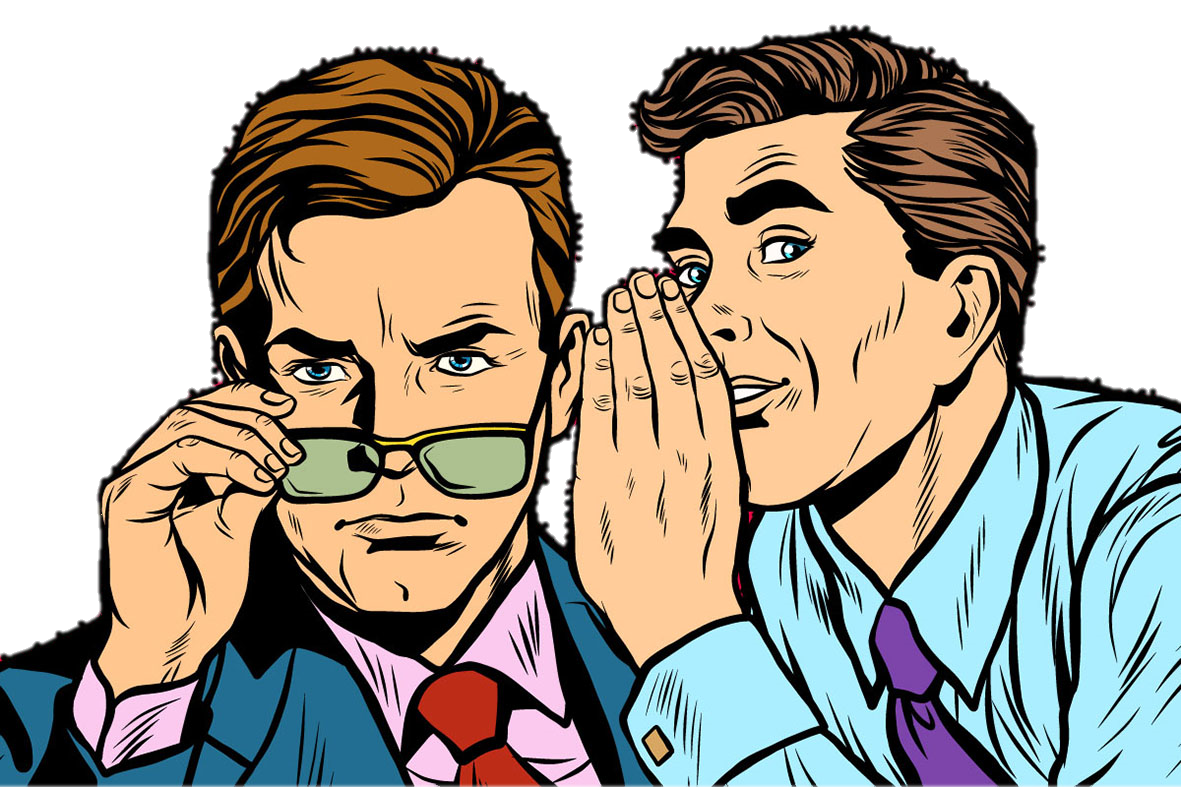 Gossip
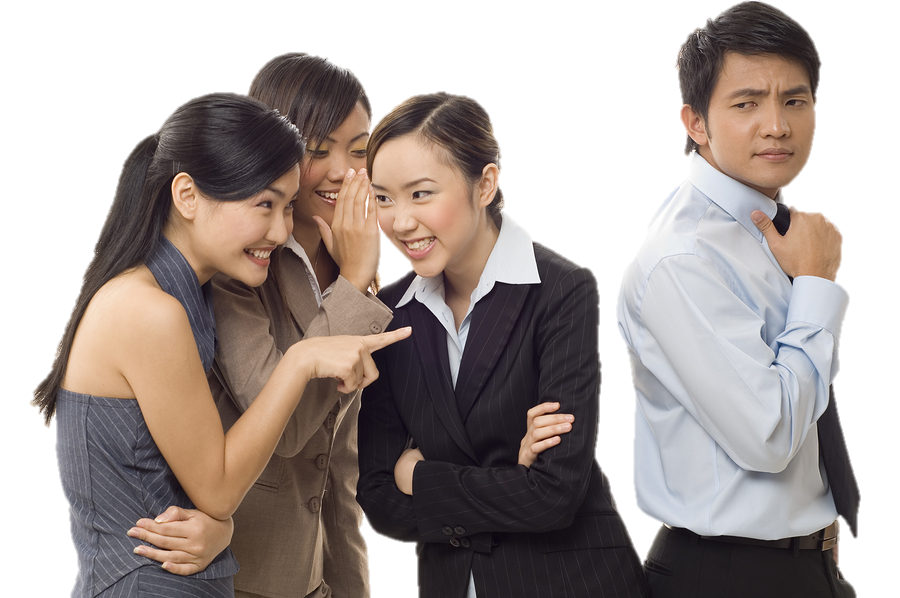 Rumor
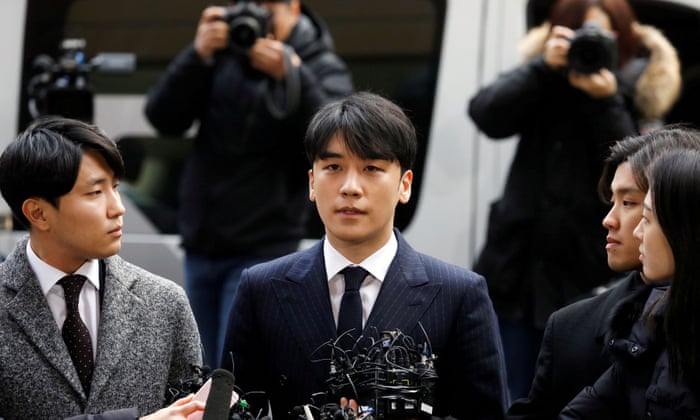 Scandal
Scheming (Scheme)
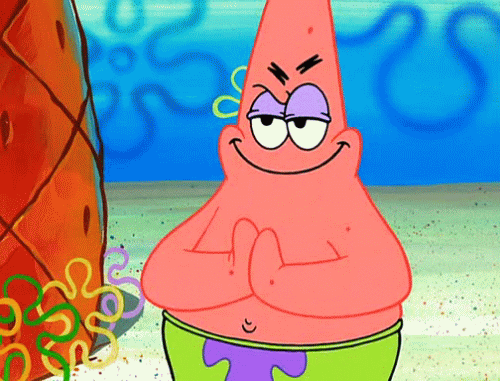 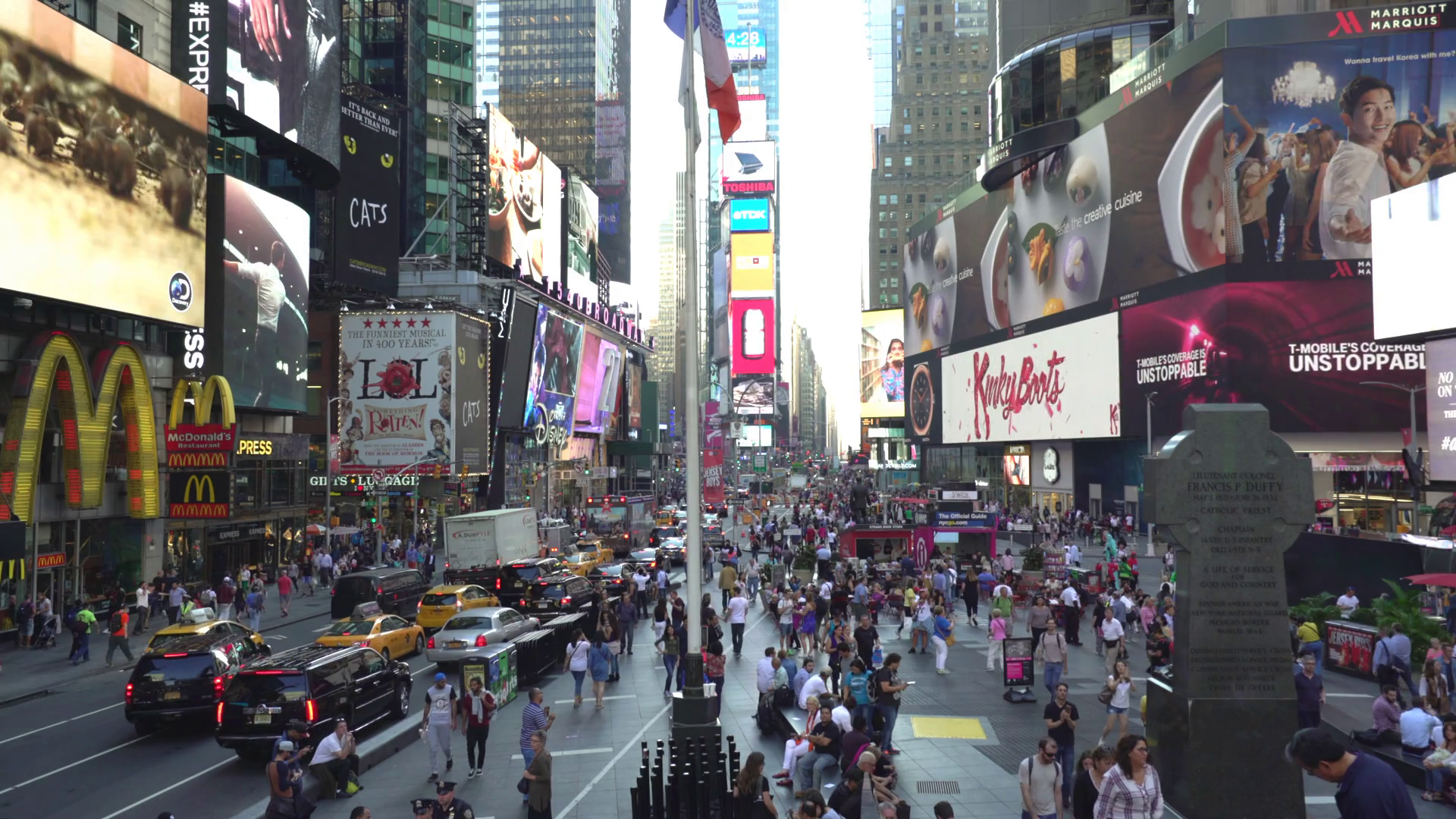 What kind of people live in Manhattan?
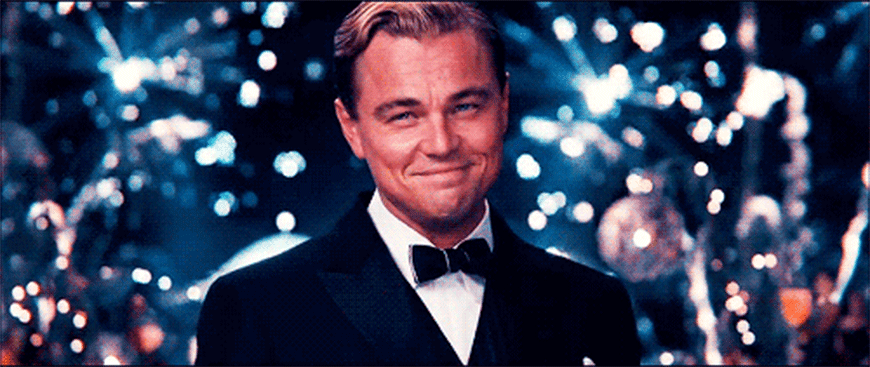 Welcome, everyone, and thank you for coming to Murder in Manhattan. As all of you know, this is a murder mystery party. During the party, each of you will be playing the role of a guest or employee of Francis Fisk at his party celebrating his company’s anniversary. 
	You will each receive a character sheet that details what your character knows and how you should act in response to specific situations (keep your secrets). Aside from these instructions, there is no particular script you need to follow; simply do your best to act as you believe your character would act.
During the Murder Mystery, I will be playing the part of Taylor Walker, one of the caterers.  However, I will also be available to answer any questions about how the game works. Just let me know if you need to ask me something “out of character.”
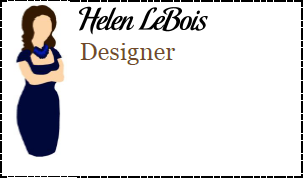 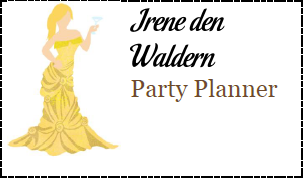 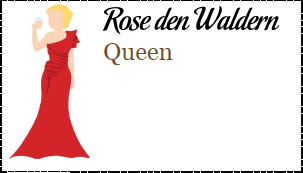 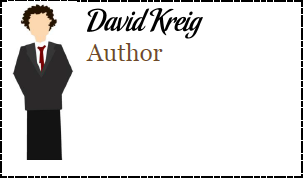 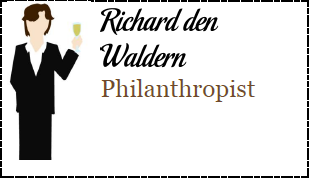 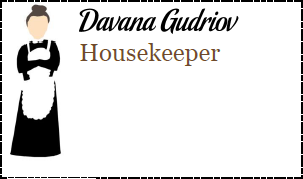 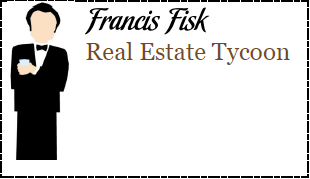 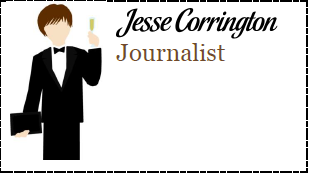 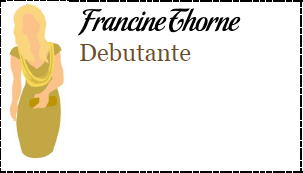 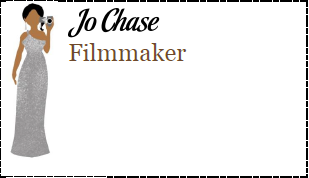 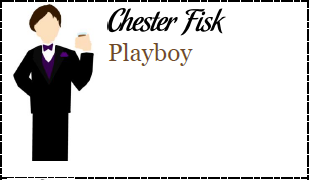 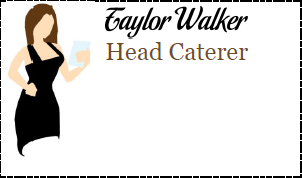 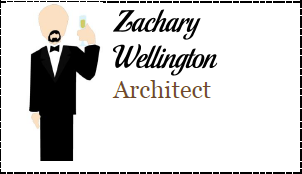 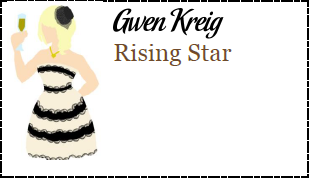 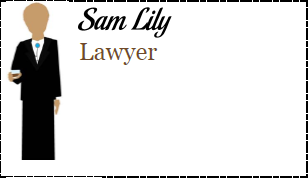 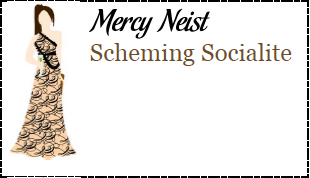 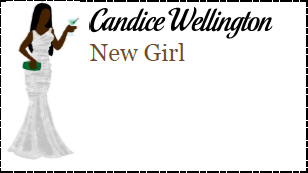 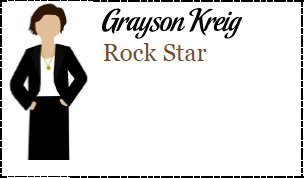 Choose a Character
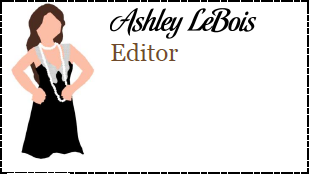 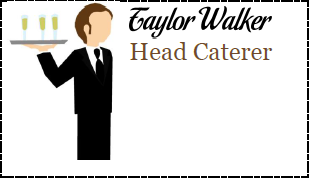 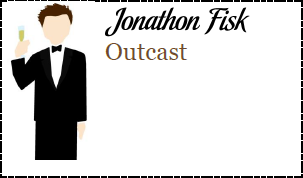 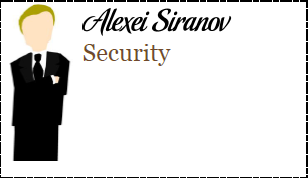 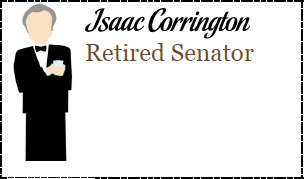 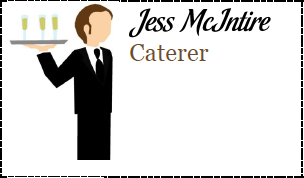 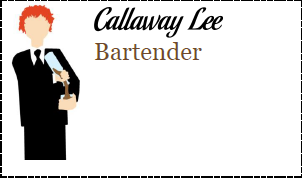 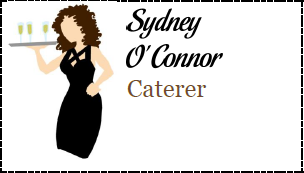 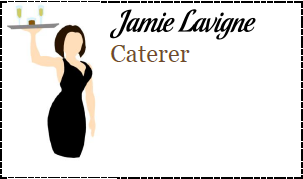 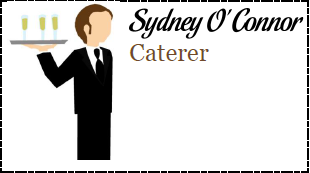 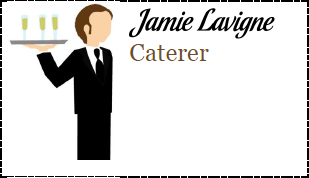 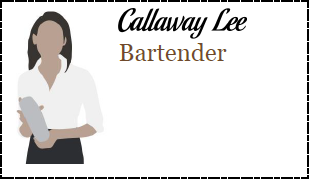 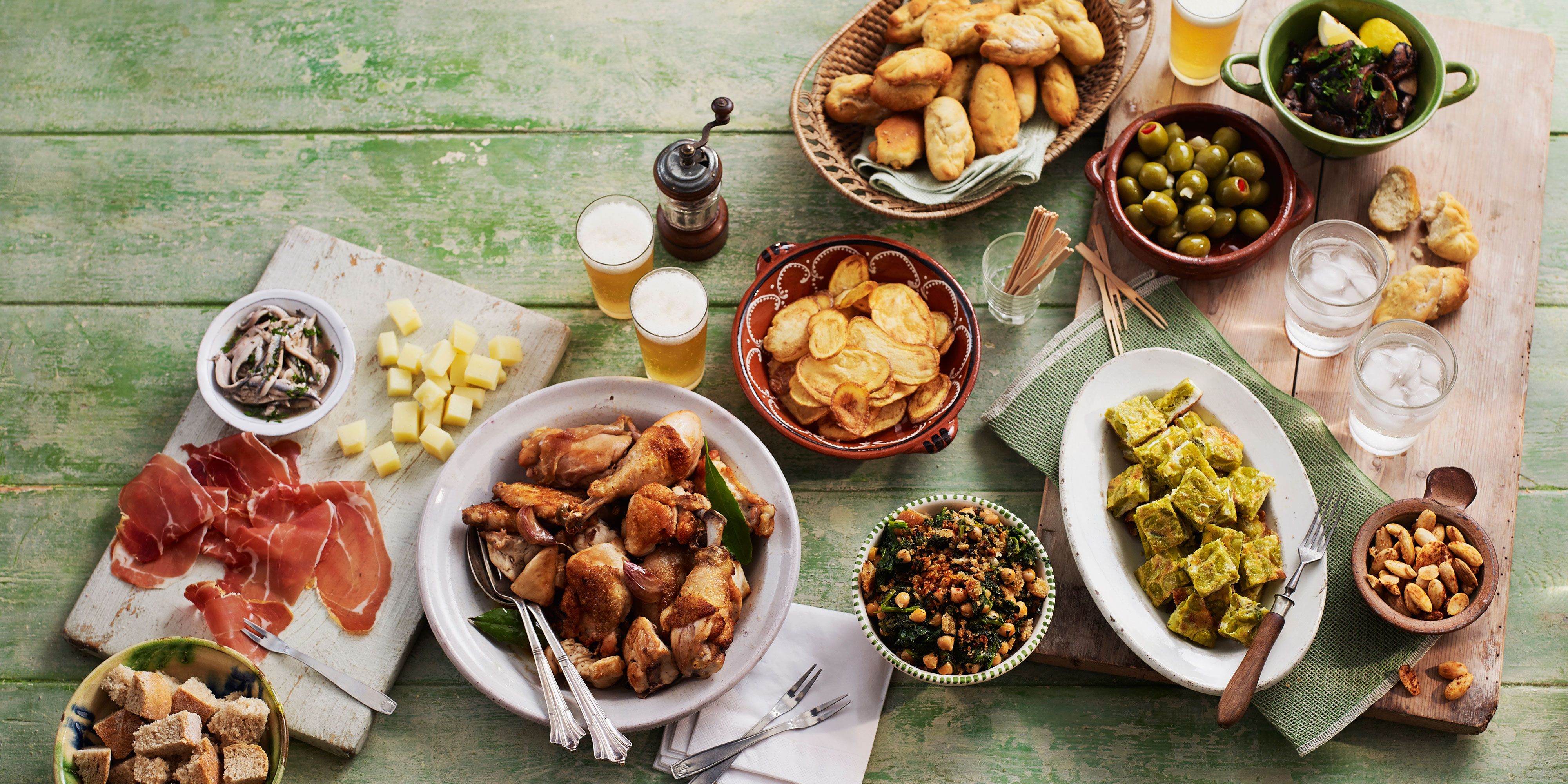 Potluck
Miracle Berries
No sugars or additives 

“Lemons become sweet lemonade, vinegar assumes the flavor of the apple juice, and strawberries transform into powdered sugar.  Made from the finest selection of miracle berries, mberry elevates your taste experience to a level of unparalleled sweetness.
rhubarb
mustard
ketchup
salt and vinegar chips
pickles
sour cream
Sumi chips

hot sauce
balsamic vinegar
BBQ sauce
Stout beer
Generic Tequila 
Goat cheese 
Blue Cheese 
salsa
Try miracle berries with:
apples
strawberries**
pomegranate
raspberries
grapes
watermelon
blackberries
Lemon
Lime
Orange
Tomatoes**
cranberries?
grapefruit**
kiwi 
pineapple
Your goal during the dinner is to get to know the other characters. Introduce yourselves, exchange backgrounds, and trade gossip. You should find there are some interesting secrets in the room - maybe even a secret or two for which one would kill. This means that you should pay special attention whenever you feel that a guest has something to hide. Even more importantly, make sure to protect your own secrets; you don’t want people drawing any unfavorable conclusions about you. Not in this prestigious crowd.
Each character sheet includes Gossip & Objectives pages that detail what you know about the other guests (secret). Check your sheet before you start a conversation so you know with whom you’re dealing.
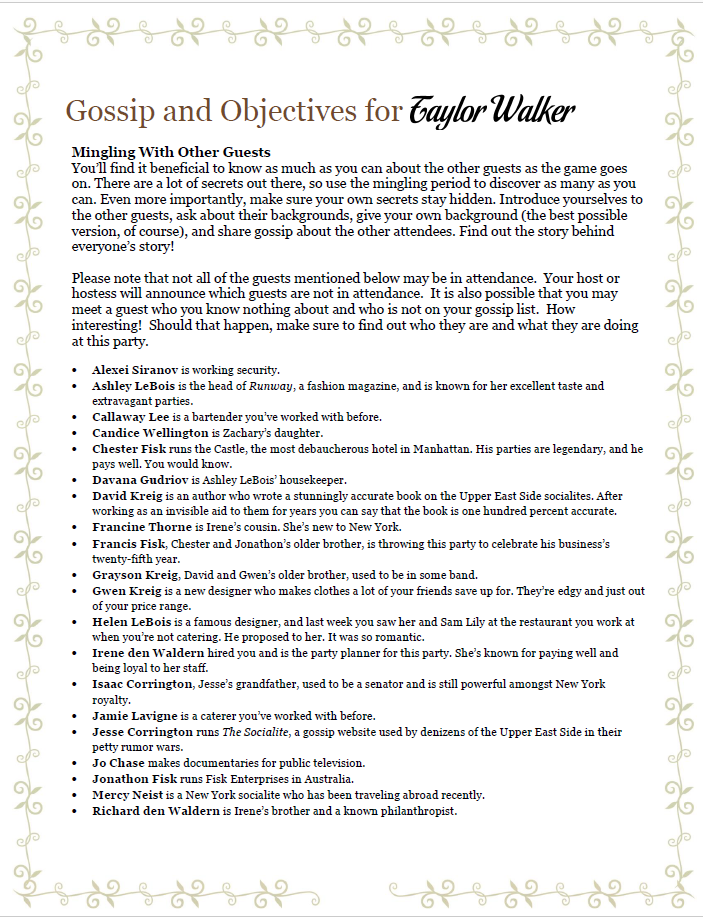 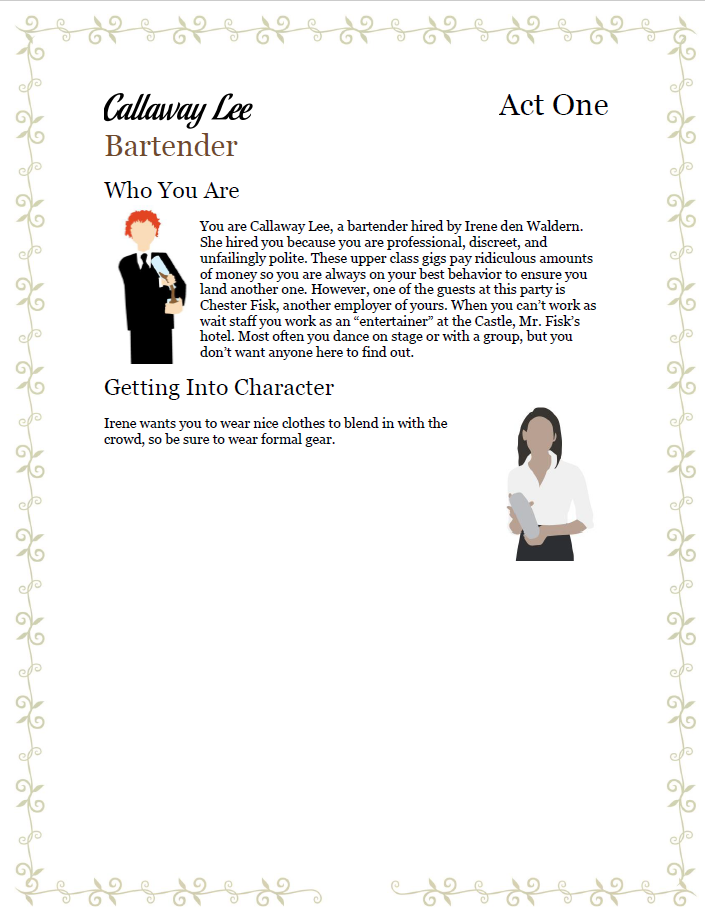 Please note:  Some of the characters will not be coming to the party.  I have crossed out those characters.  

	You may hear these names in your conversations but you will not be interacting directly with those characters today.
Please, read over your character sheets and make sure you understand everything. Remember not to show your character sheets to anyone else and to be careful with what information you end up sharing with other players. Most of you have secret information listed on your sheet your character wouldn’t want to disclose to just anyone. Please take a minute to read over your character sheets now.
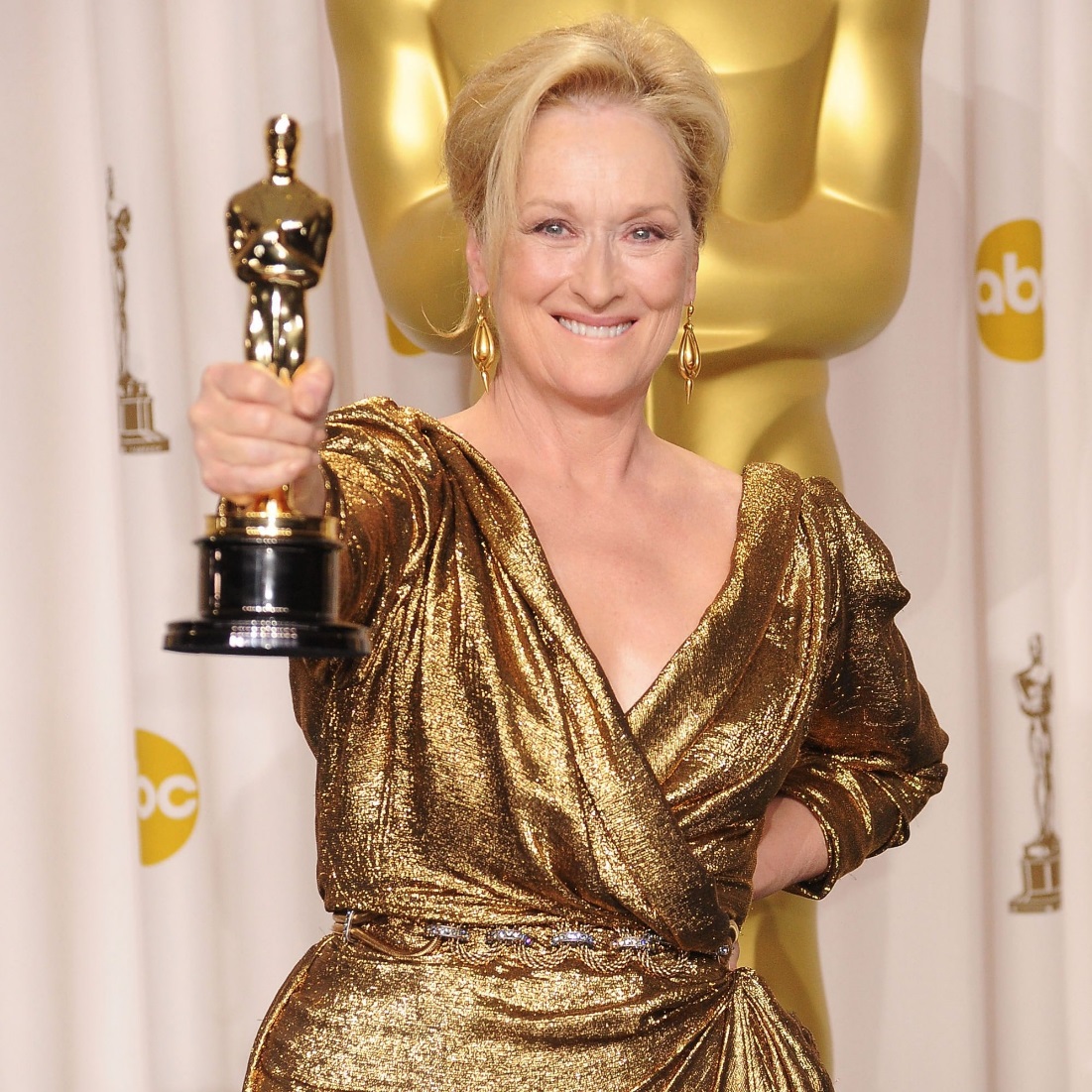 Awards
Best Dressed
Best Actor
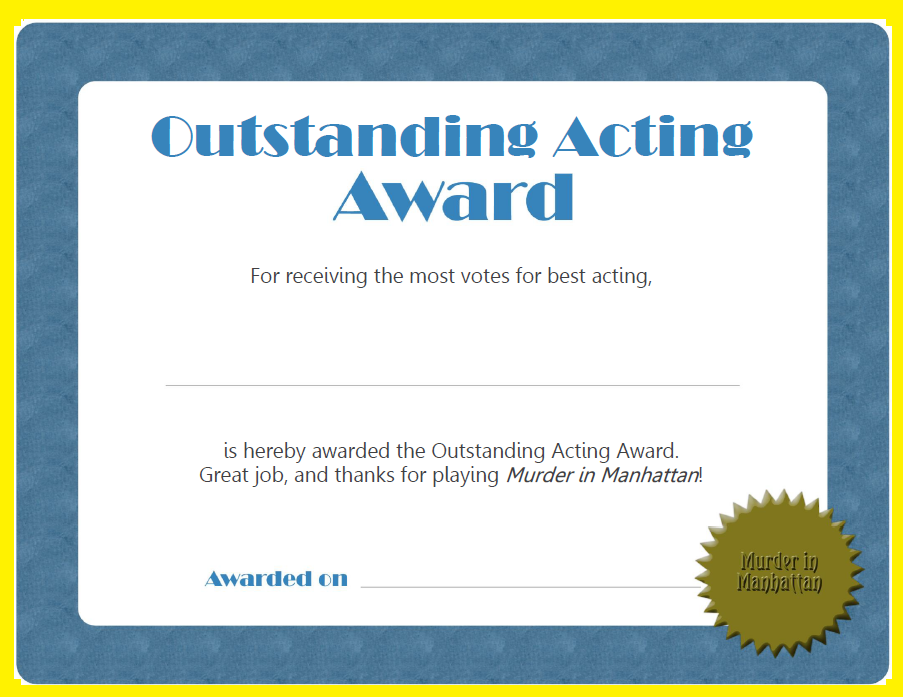 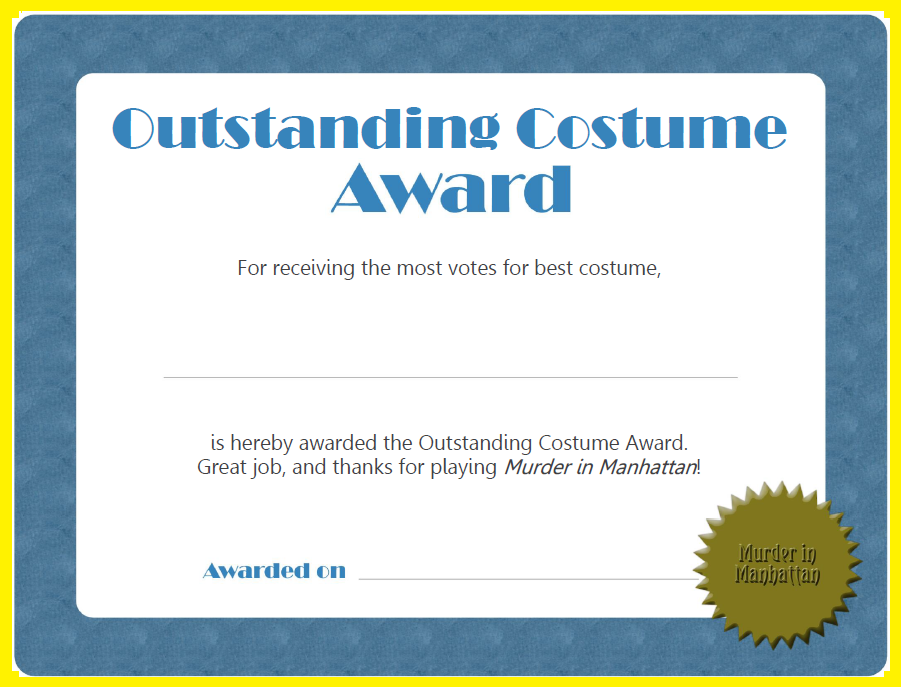 What to bring:
Food

Character Sheet

Costume 

Empty stomach